Update Service
Tips and Tricks
Arnþór Magnússon
Developer
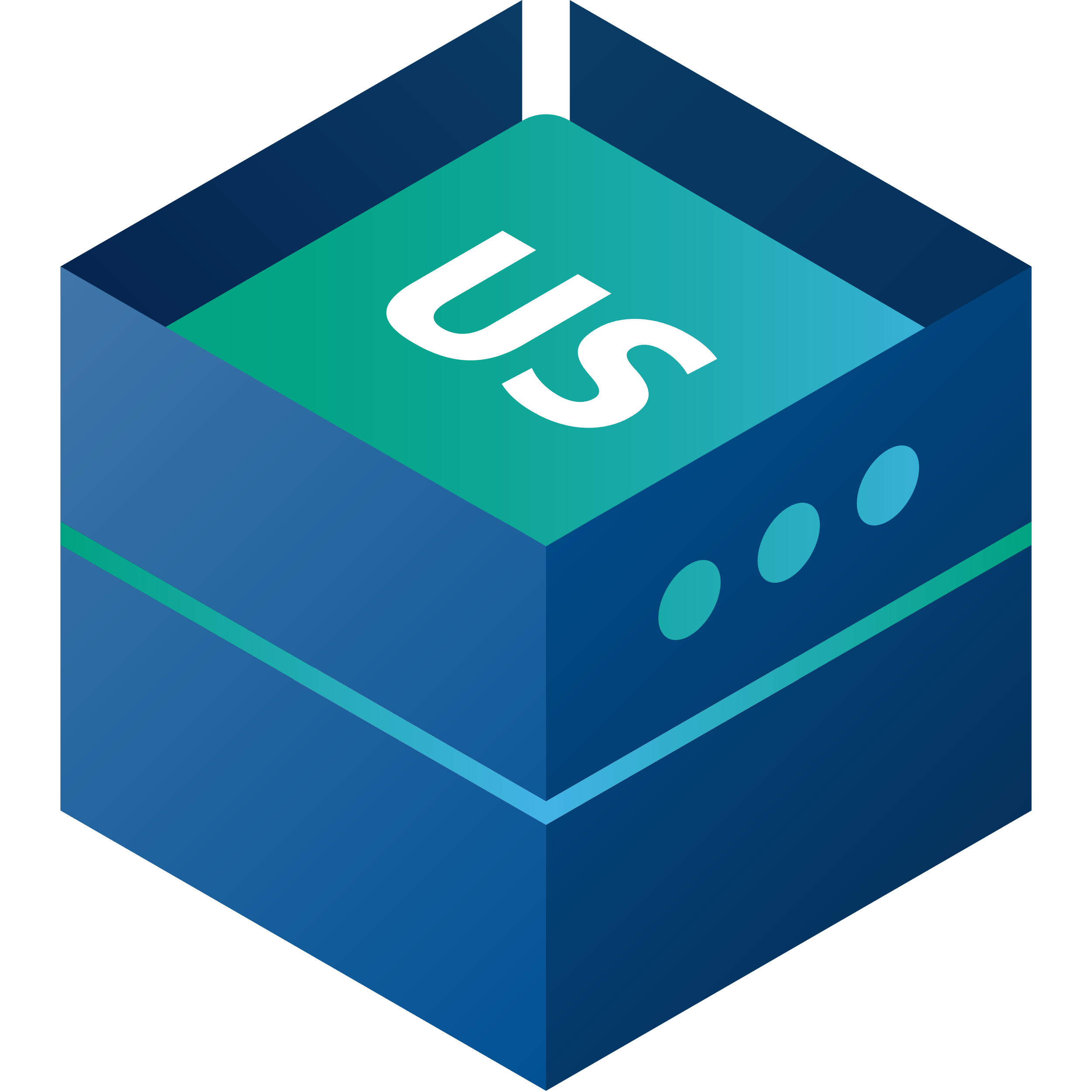 LS Retail 
Update Service
formally known as Go Current
Packages
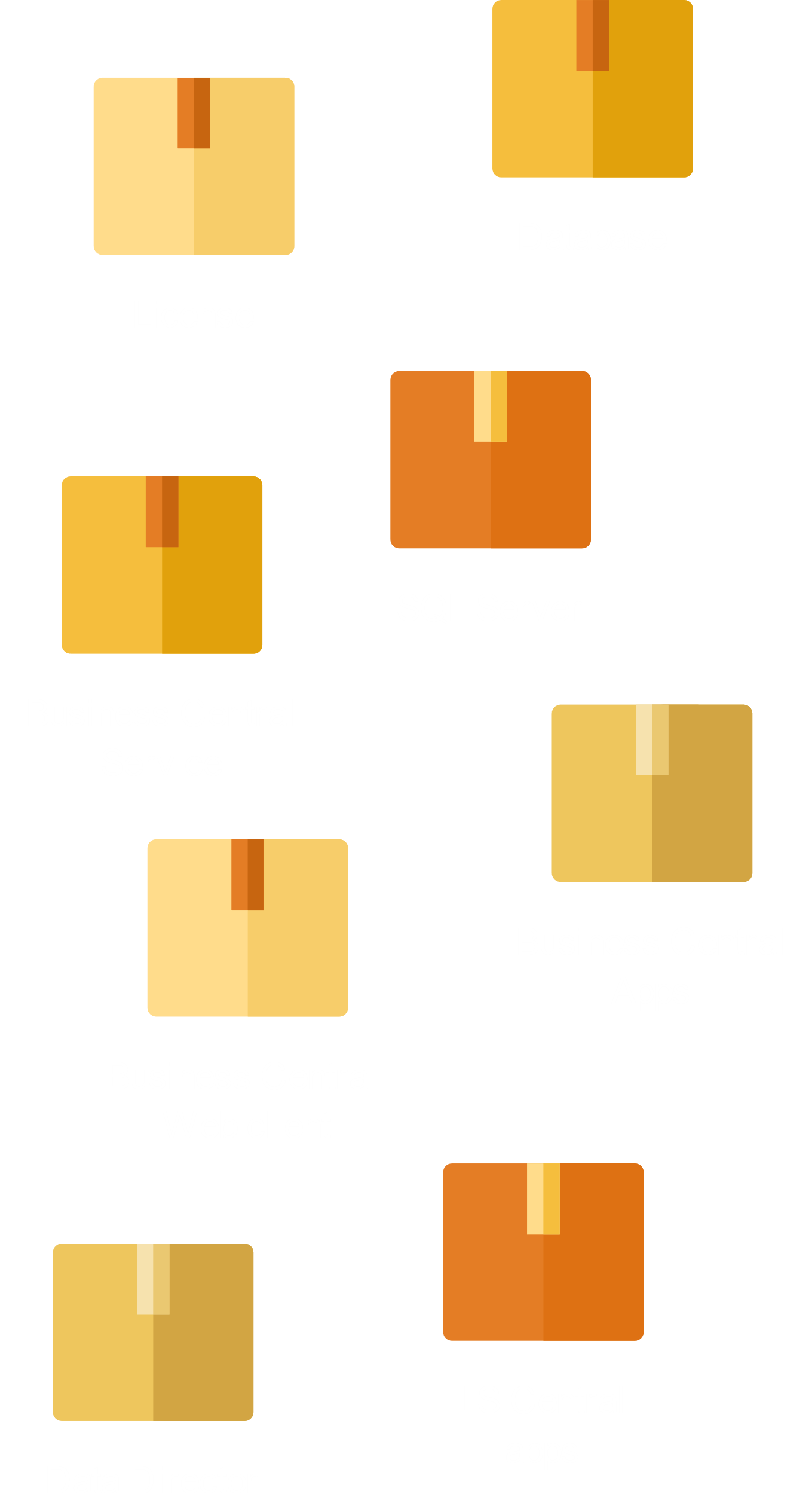 Components split into multiple packages

Package is a zip archive: 
Installation files
Install scripts
Manifest:
Name
Id
Version
Dependencies
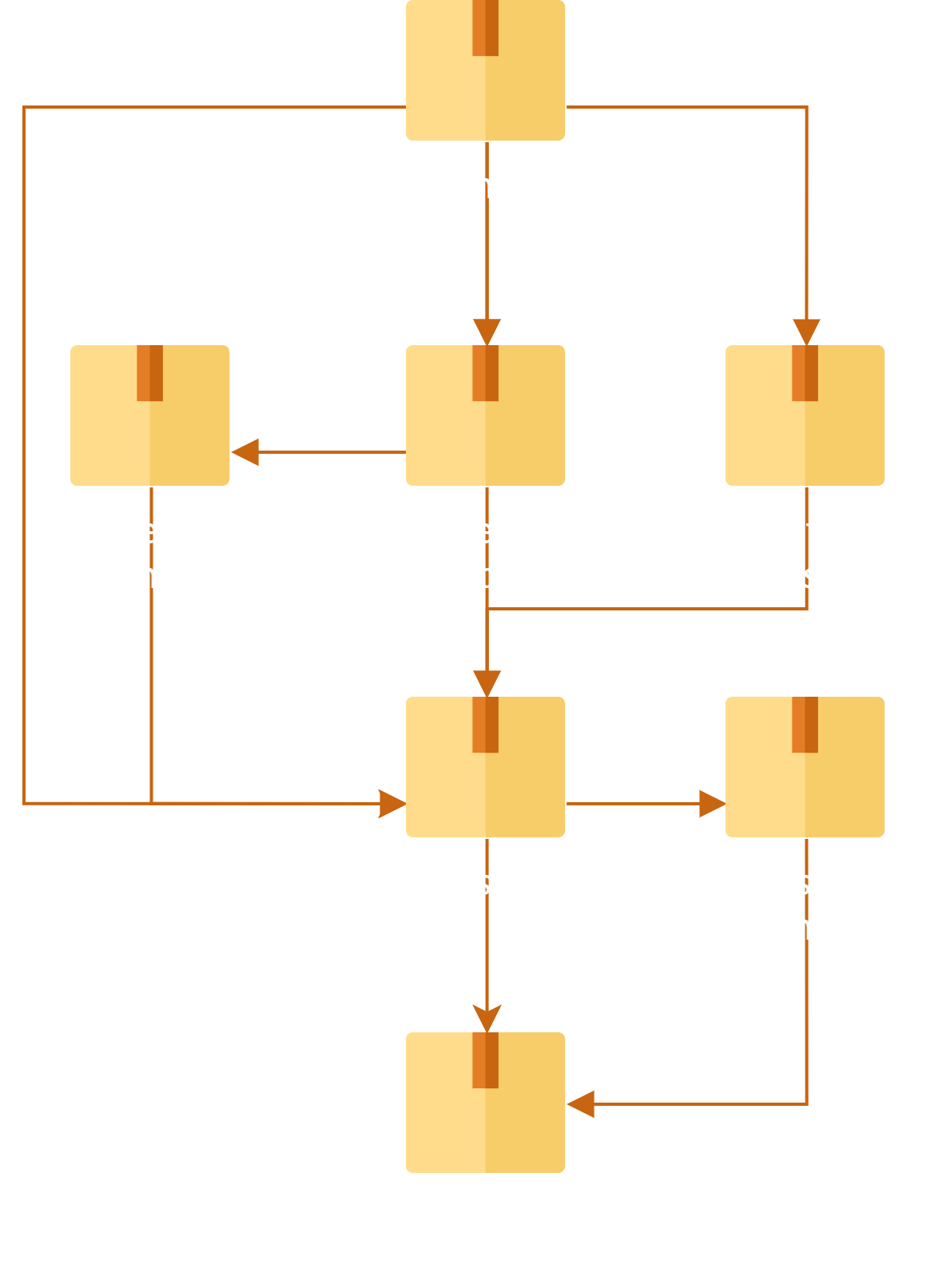 Package can depend on other packages
Installing a package, will install it‘s dependencies
Ensures correct order
Bundle
Create a bundle to
Pick components
Select versions
Set configuration

Installs all components
In correct order

Bundle a package with dependencies
Bundle
Create a bundle to
Pick components
Select versions
Set configuration

Installs all components
In correct order

Bundle a package with dependencies
Bundle
Create a bundle to
Pick components
Select versions
Set configuration

Installs all components
In correct order

Bundle a package with dependencies
Install: Installer
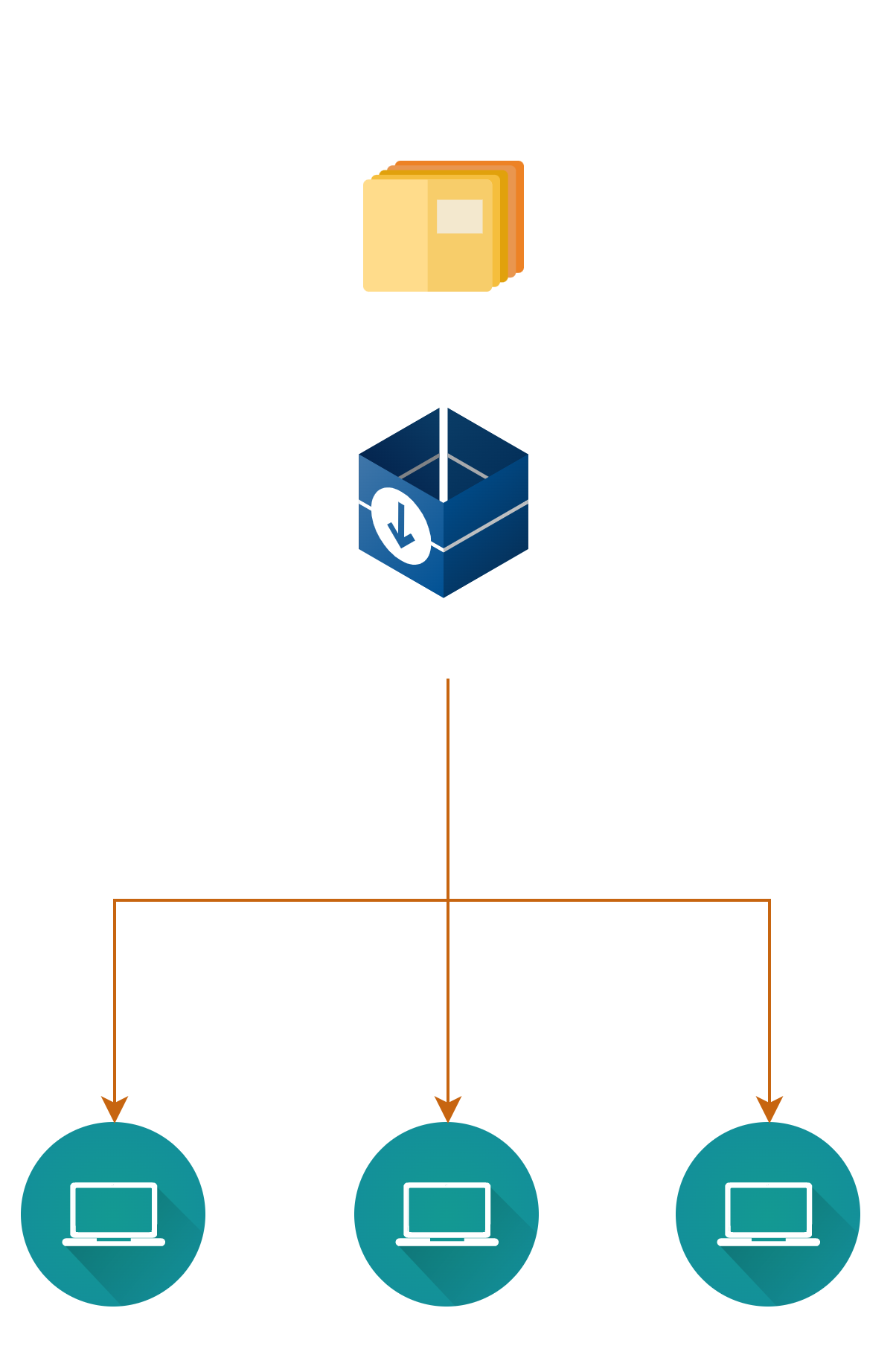 Install: New Installer
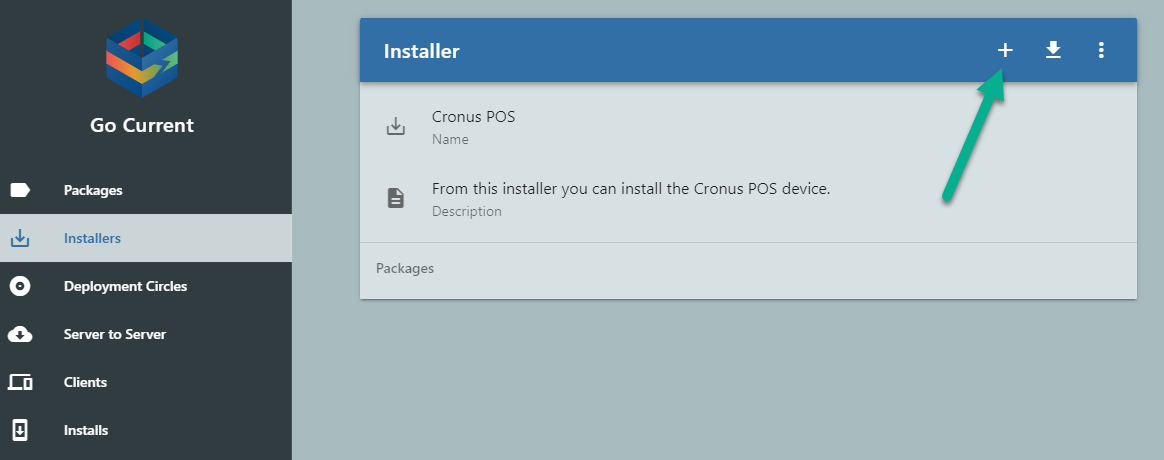 Install: Add bundle
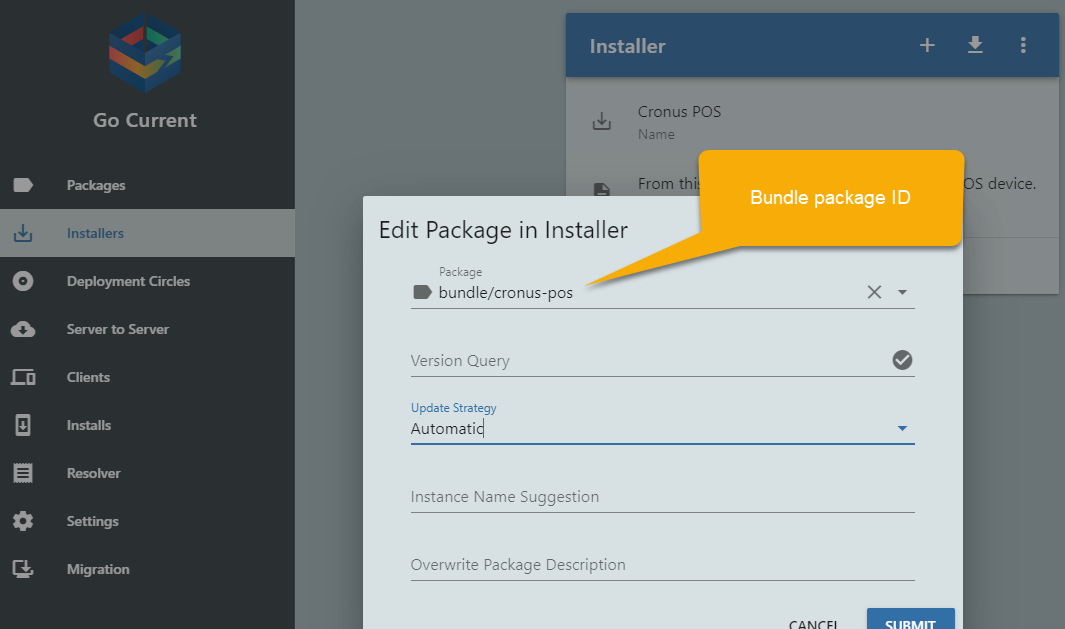 Install: Latest Version
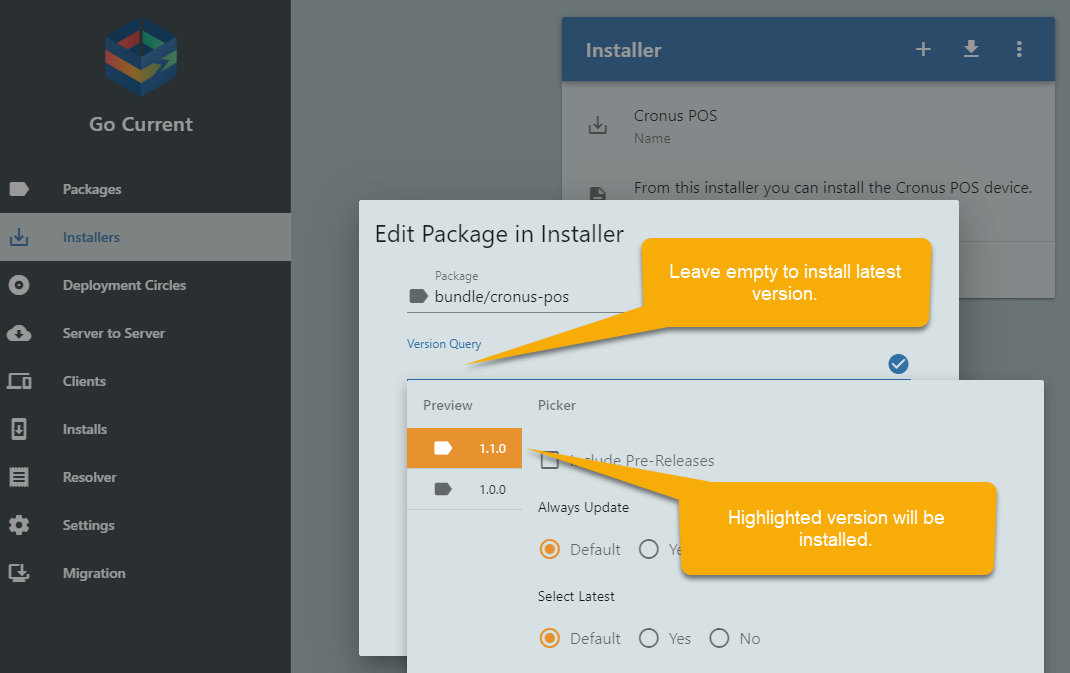 Install: Automatic updates
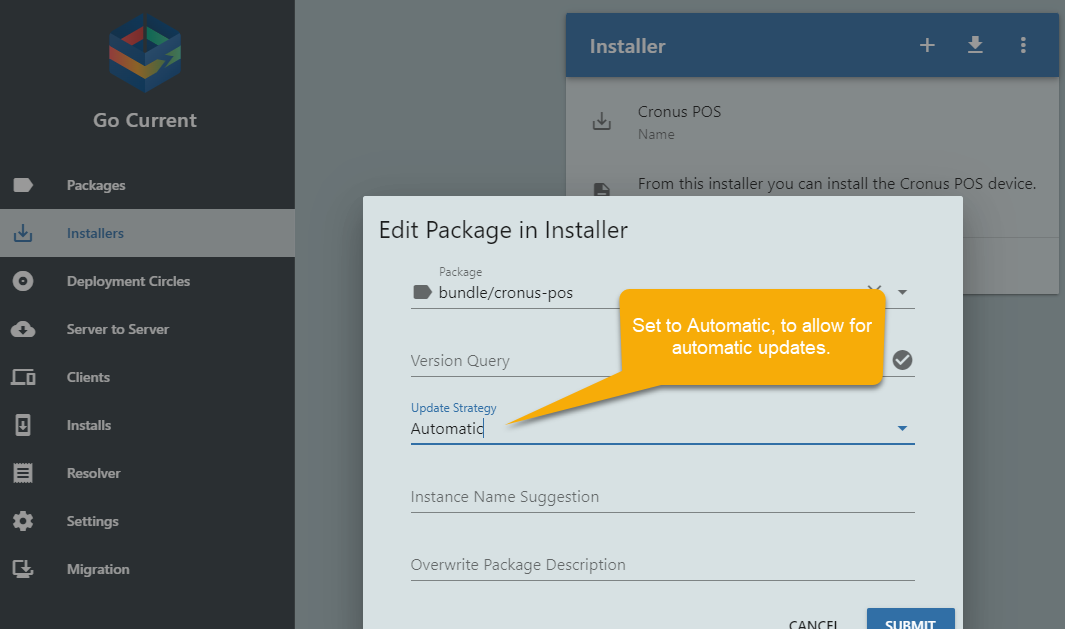 Install: Instance Name
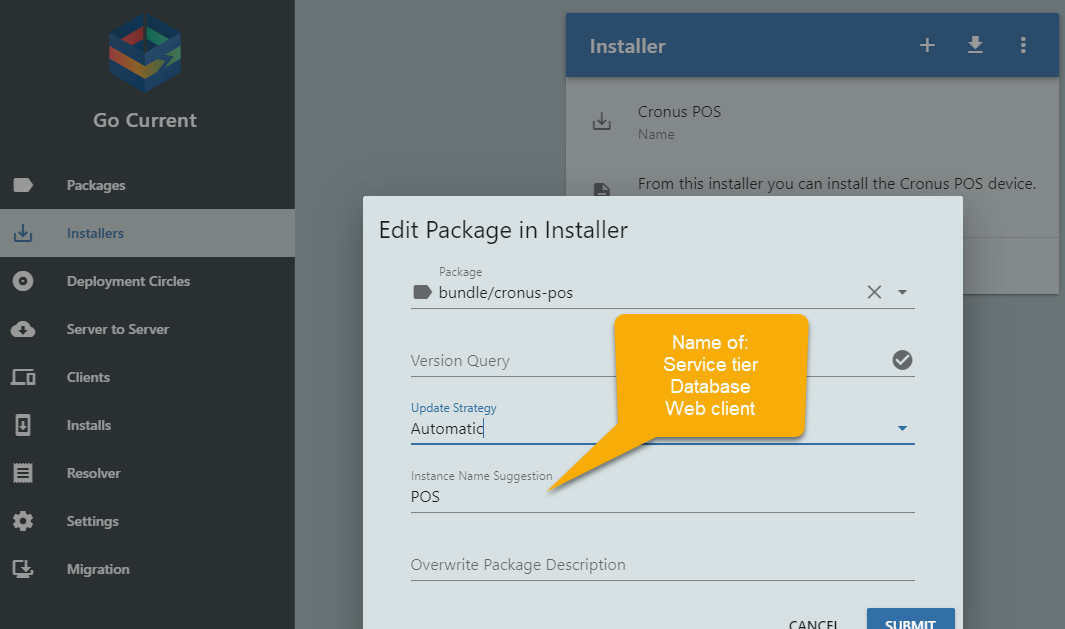 Install: Download installer
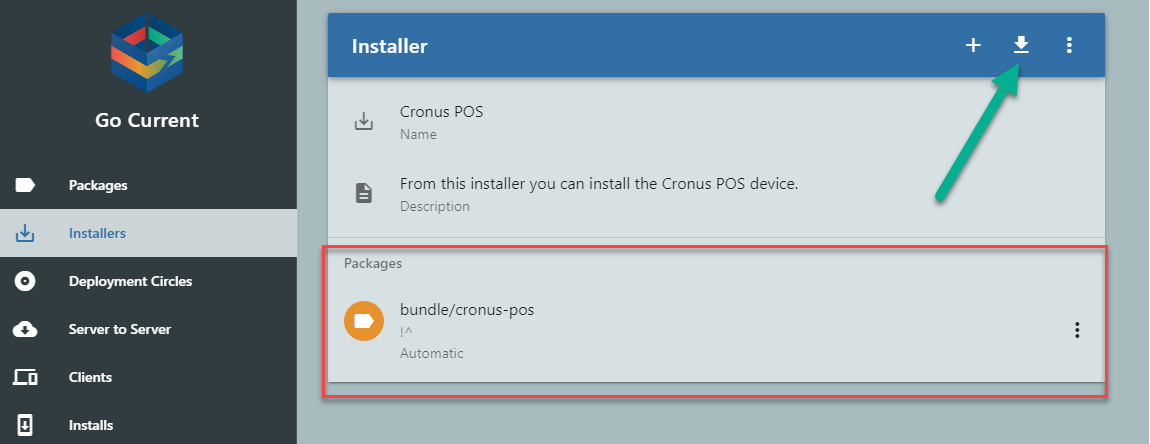 Install: PowerShell
Install-GocPackage -Id 'bundle/cronus-pos' -InstanceName 'POS'-UpdateStrategy Automatic
Install: PowerShell
Bundle ID
Install-GocPackage -Id 'bundle/cronus-pos' -InstanceName 'POS'-UpdateStrategy Automatic
Install: PowerShell
Name of 
Database
Service tier
Web client
Install-GocPackage -Id 'bundle/cronus-pos' -InstanceName 'POS'-UpdateStrategy Automatic
Install: PowerShell
Updates automatically
Install-GocPackage -Id 'bundle/cronus-pos' -InstanceName 'POS'-UpdateStrategy Automatic
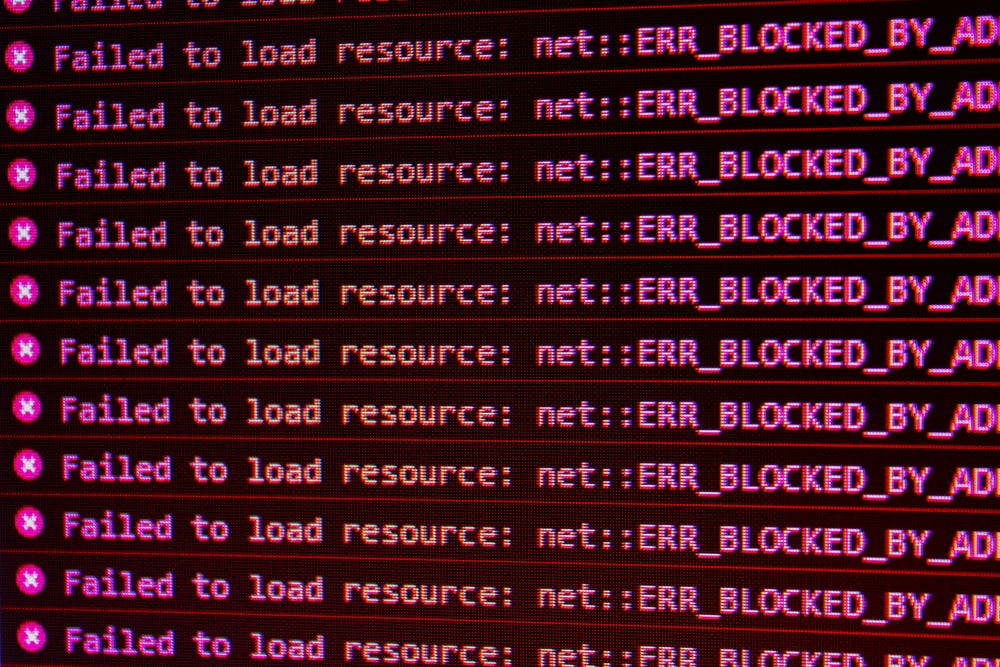 Installation Errors!
Installation Errors
Common errors
First install fails – restart required
Sensitive to Windows Updates
Configuration errors,
I.e. incorrect SQL server
Apps incompatible 
Destructive schema changes
Machine out of memory.

Online troubleshooting page
Update Bundle
Update customer apps to version 1.1.0
Update bundle to version 1.1.0
Update Bundle
Update customer apps 1.1.0
Update bundle to 1.1.0
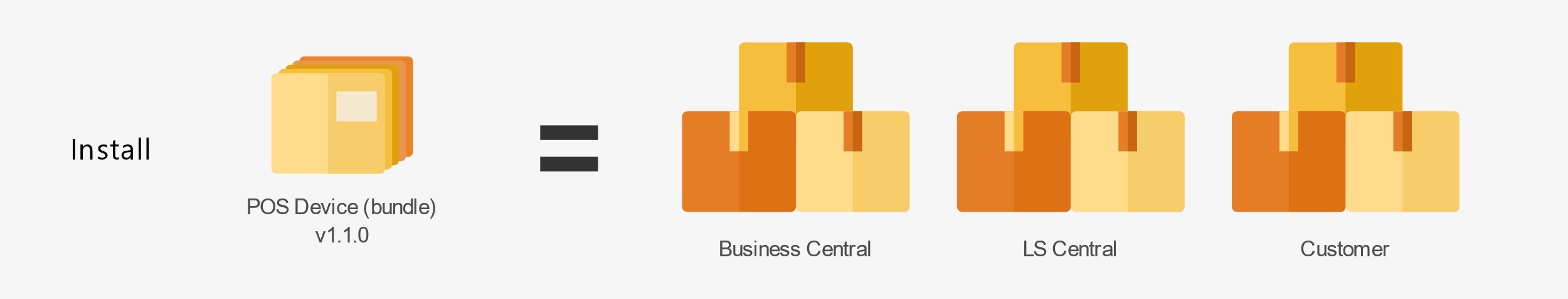 Update Bundle
Update customer apps 1.1.0
Update bundle to 1.1.0
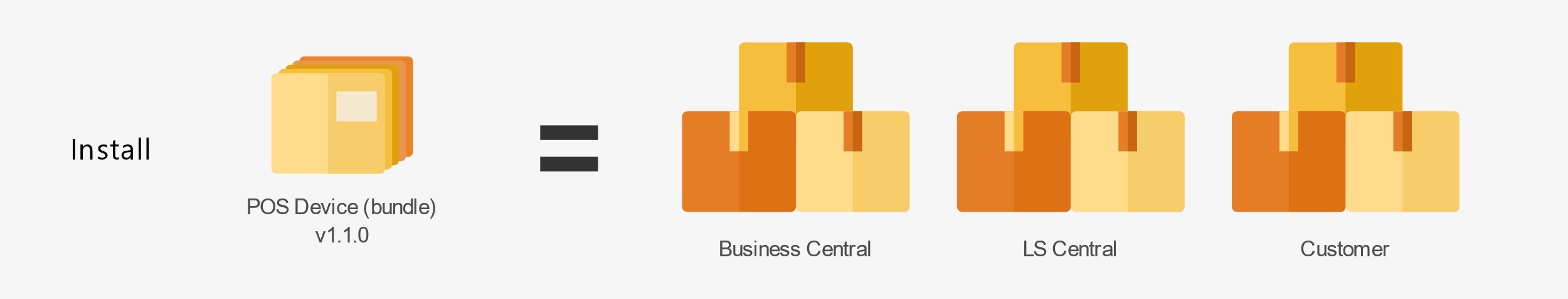 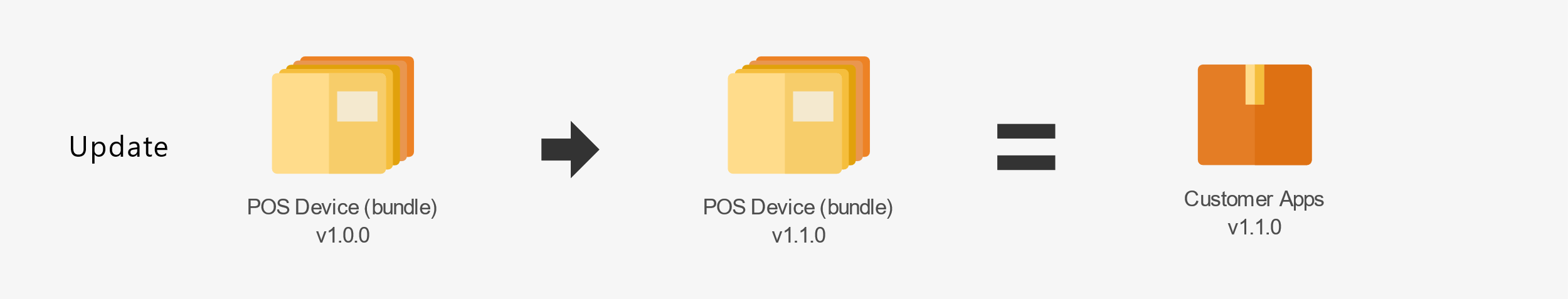 Update
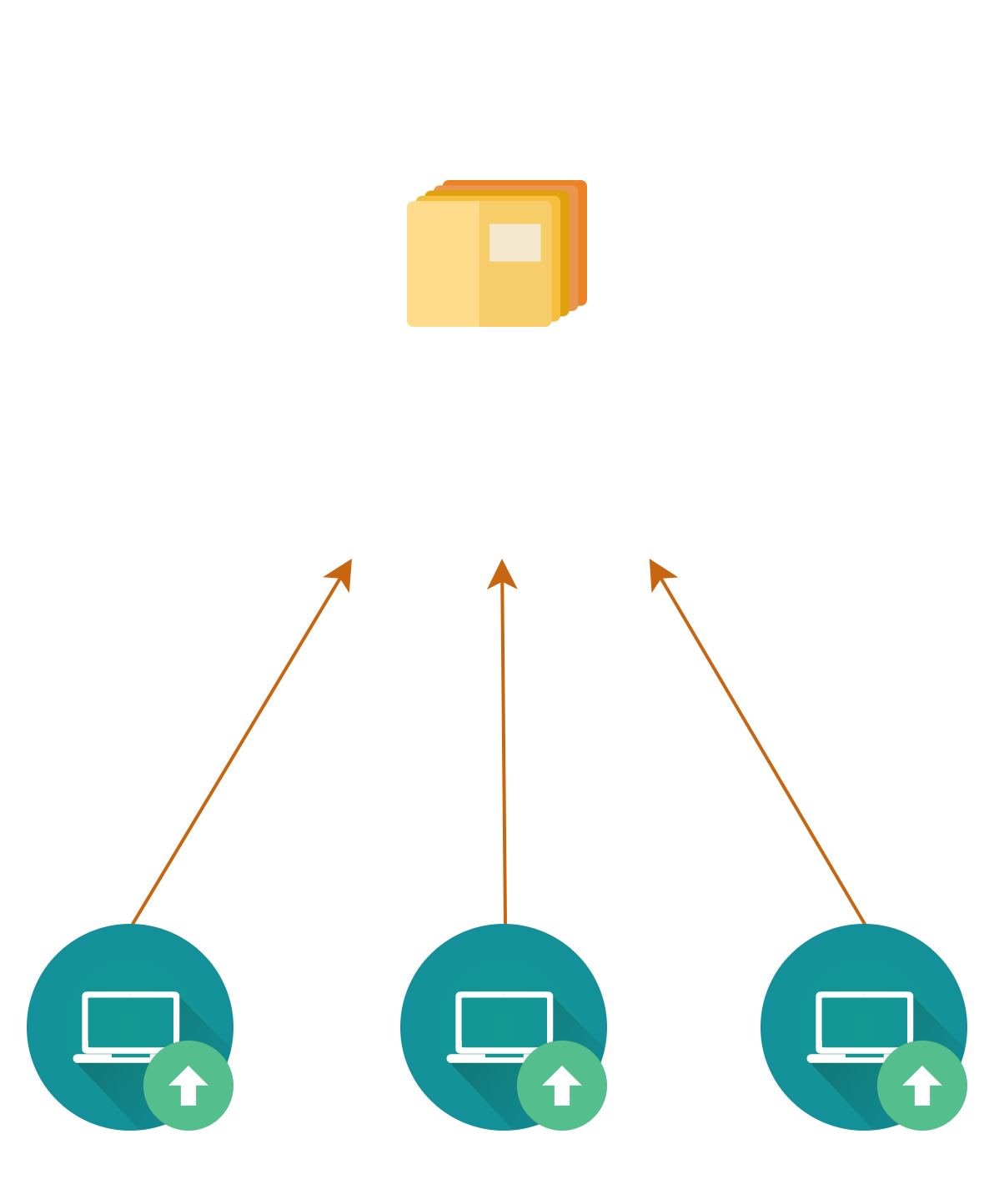 TIP: Resolver
Resolve’s dependencies for selected packages.
List of
Packages
Versions
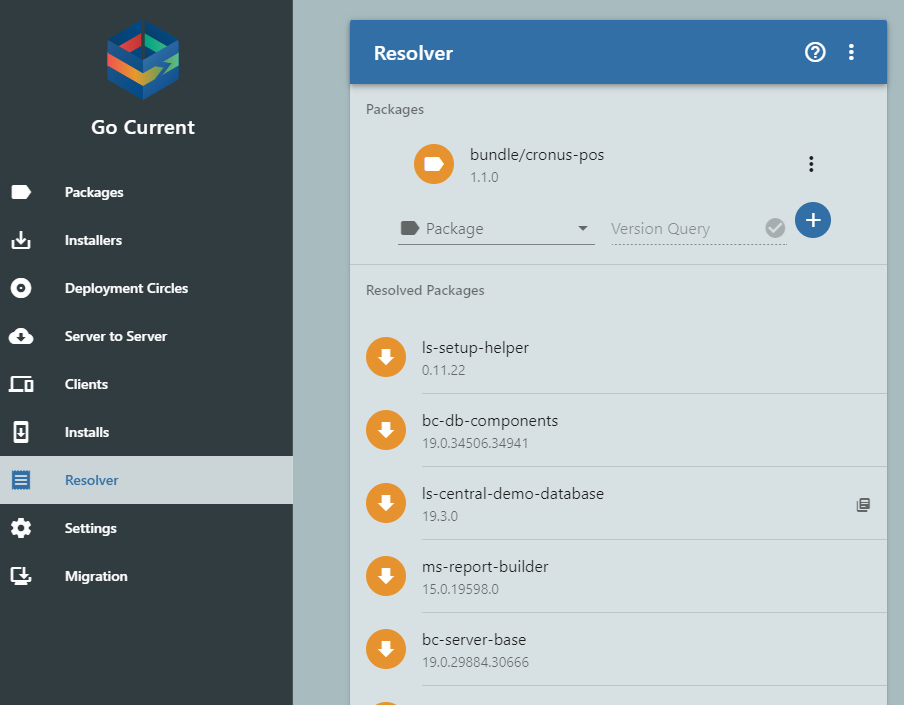 TIP: Resolver
Resolve’s dependencies for selected packages.
List of
Packages
Versions
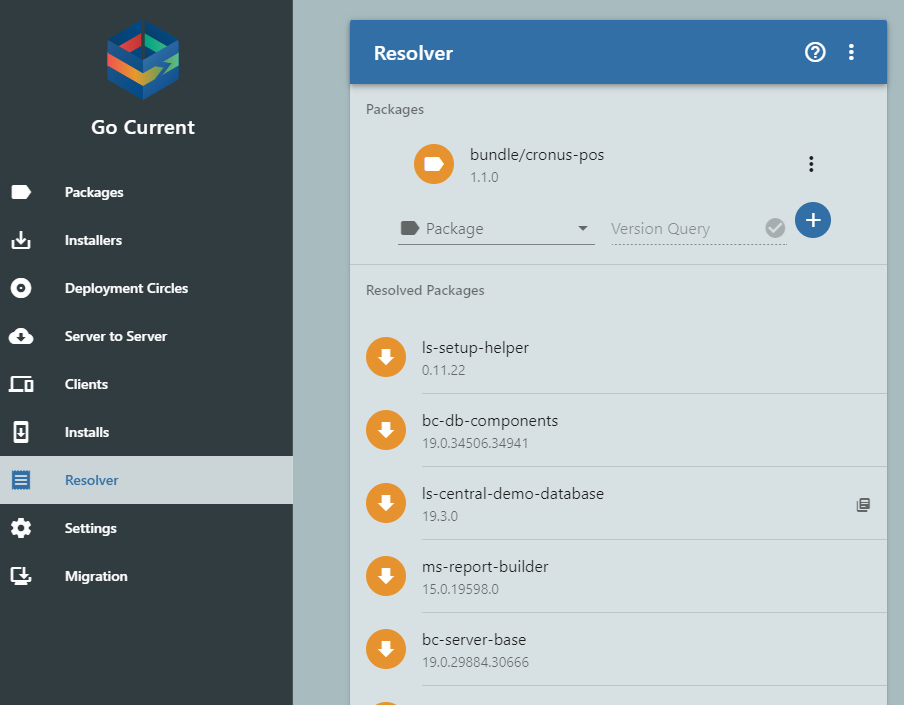 TIP: Resolver
Resolve’s dependencies for selected packages.
List of
Packages
Versions
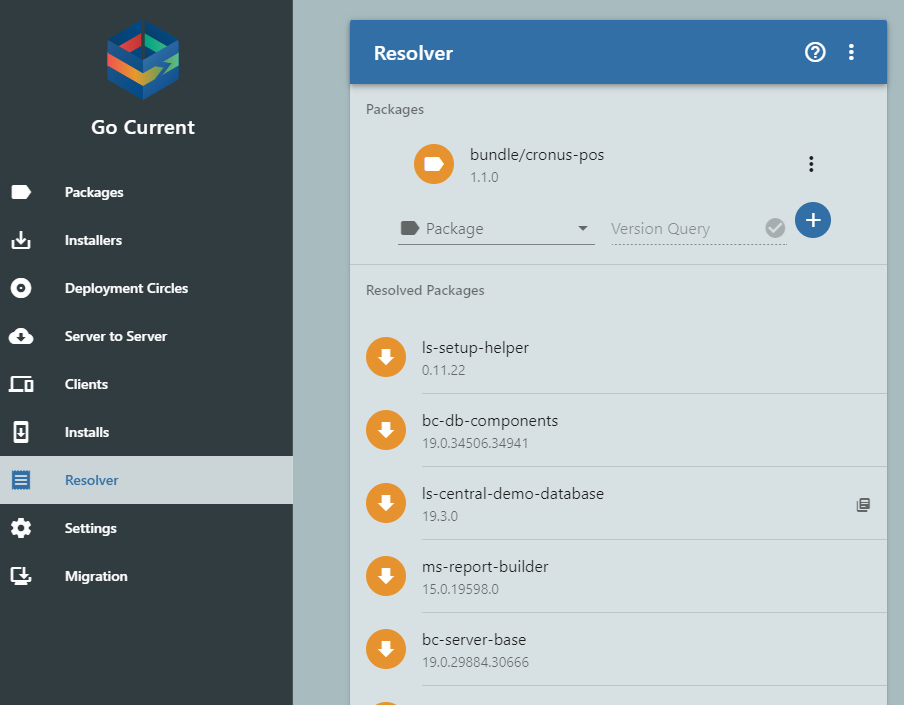 TIP: Resolver
Resolve’s dependencies for selected packages.
List of
Packages
Versions
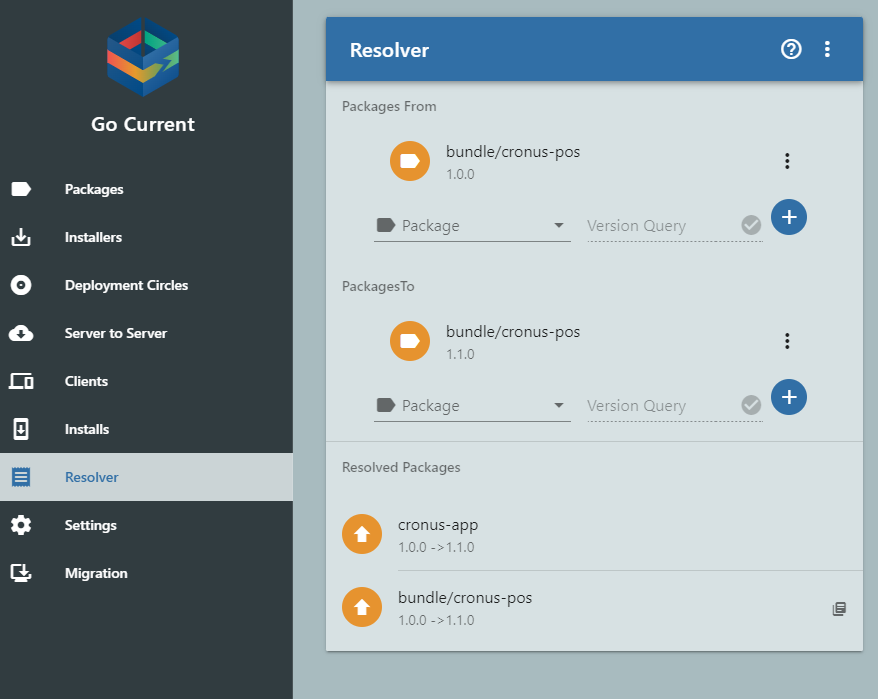 TIP: Resolver
Resolve’s dependencies for selected packages.
List of
Packages
Versions
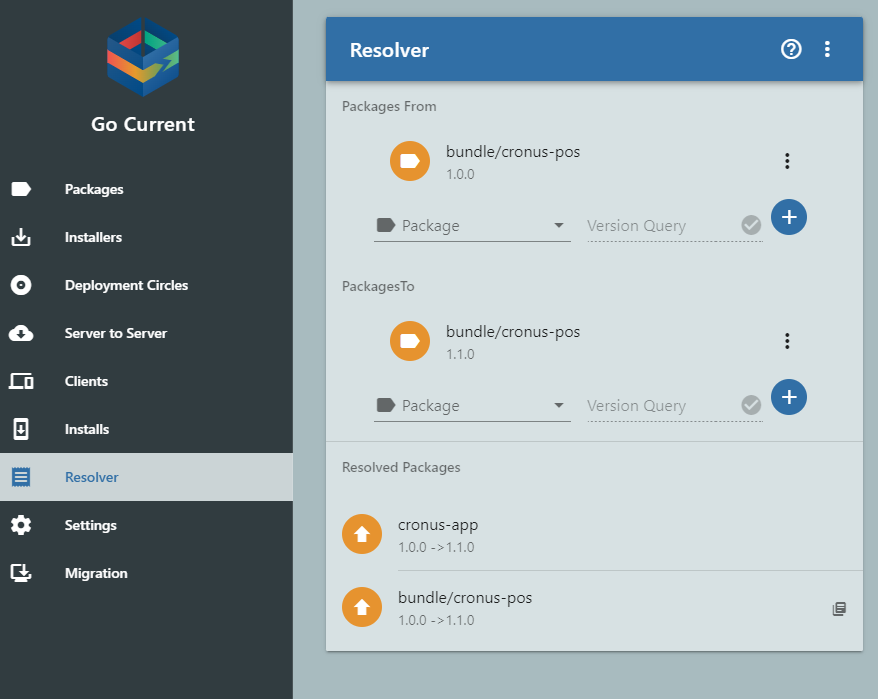 TIP: Resolver
Resolve’s dependencies for selected packages.
List of
Packages
Versions
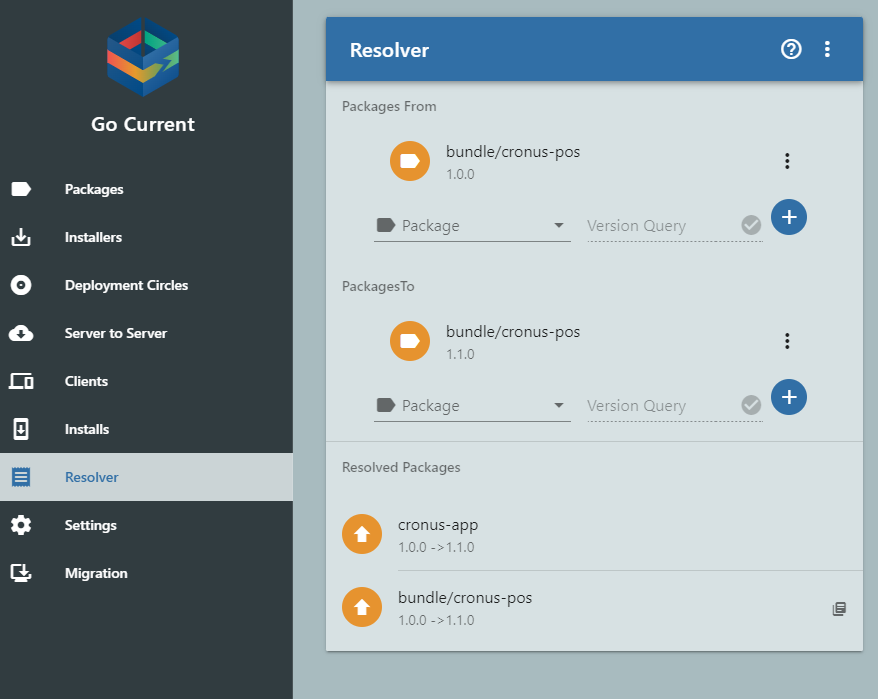 TIP: Use same major version
Version customer packages with relevant Business Central major version.
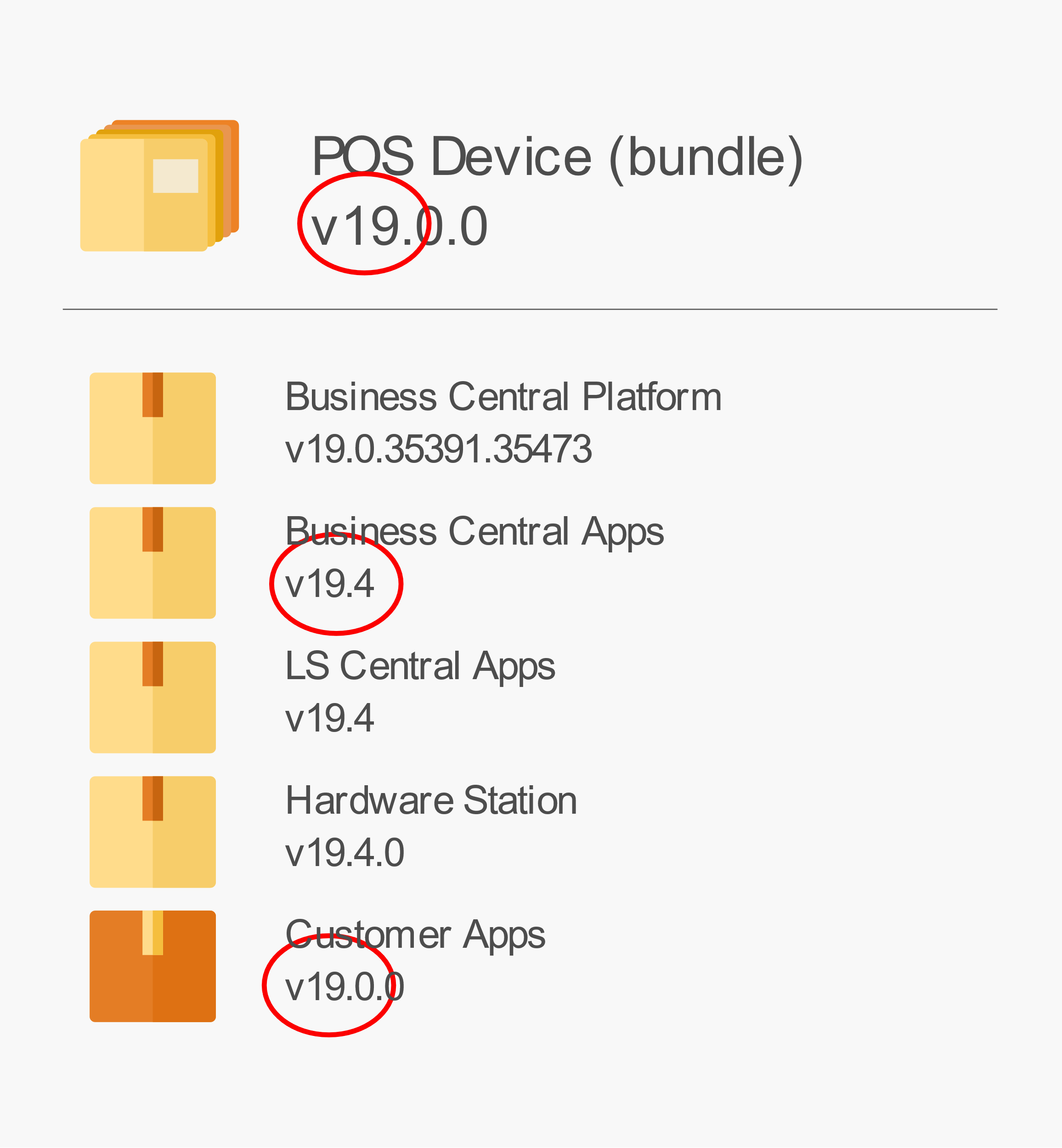 Multiple Bundles
Different packages (or apps) for different requirements
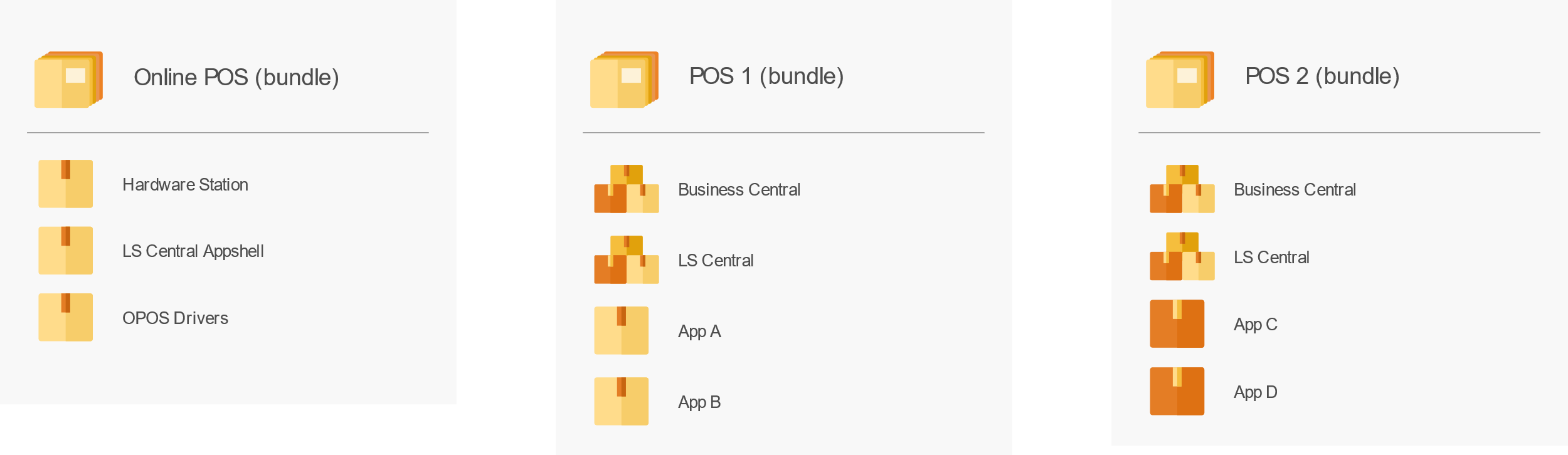 Multiple Bundles cont.
Multiple service tiers for one database.
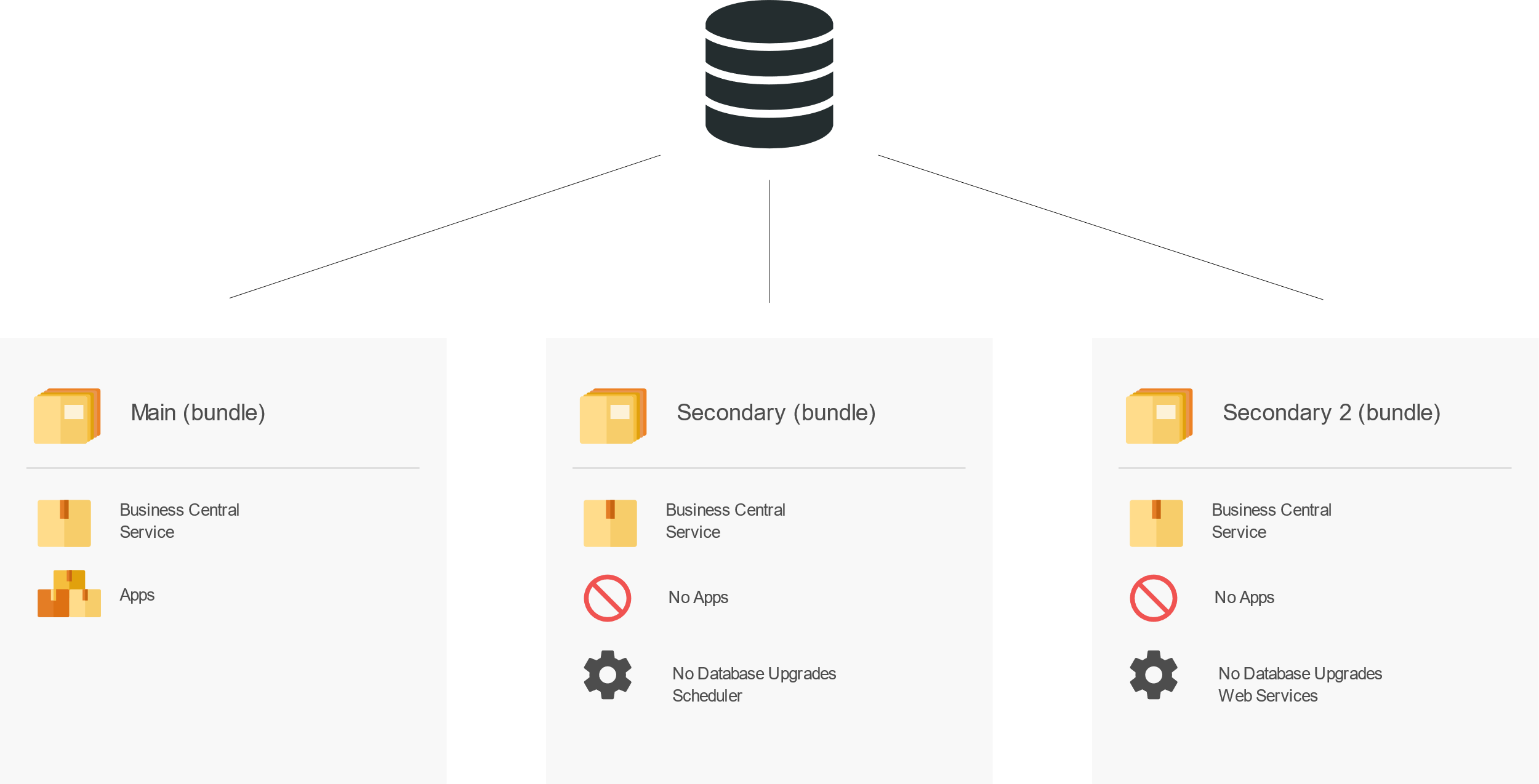 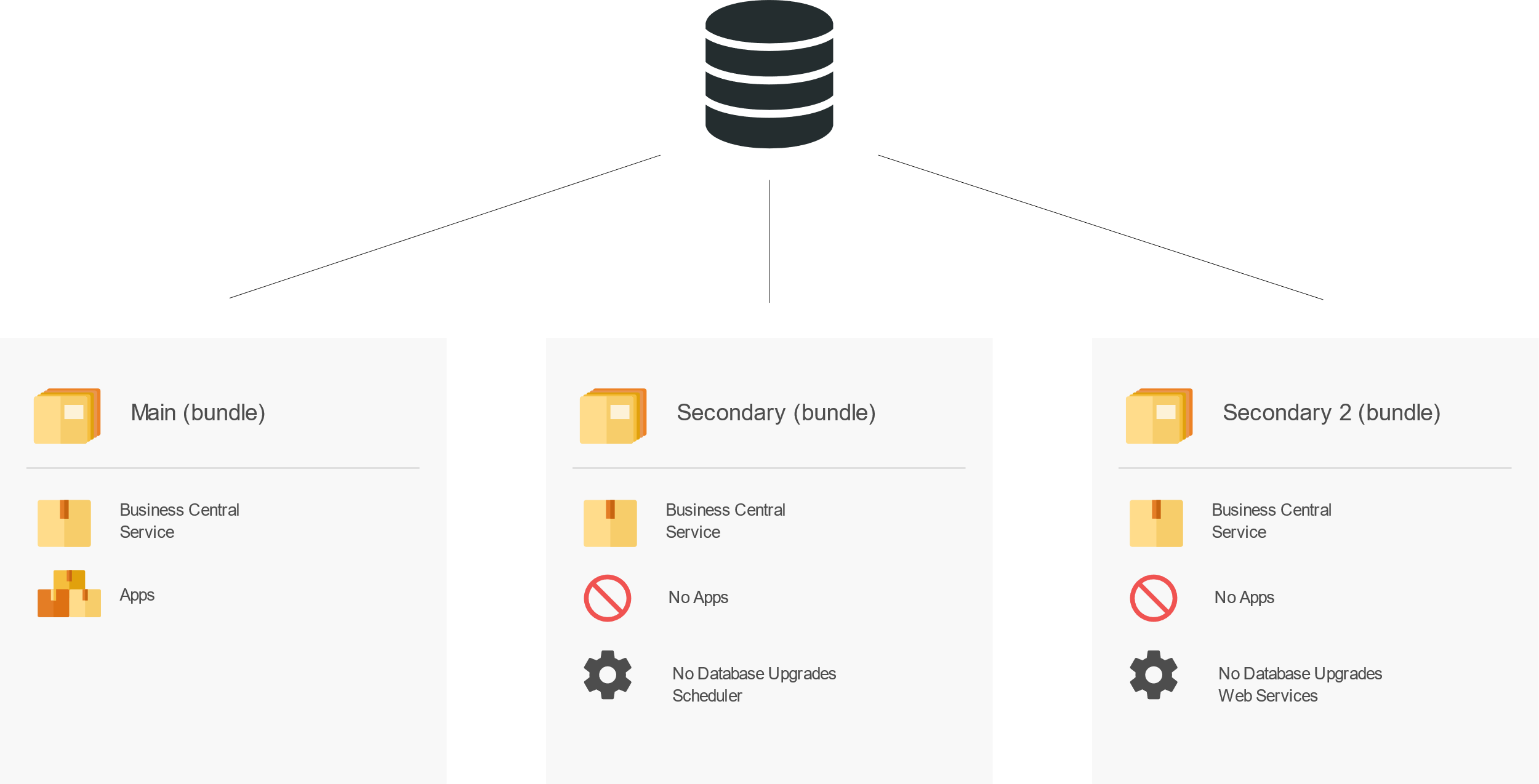 Getting started
PowerShell basics
Install LS Central with PowerShell
Project Lifecycle
Step by step guide
Video series
Do a test project
Learning curve
Need help?
Yammer group 
https://yammer.com/gocurrent
Troubleshooting
Consulting
Feedback
Community - anyone can help

LS Retail’s support desk
Troubleshooting
Urgent matter
Customer specific
Next Release
Rebranded as LS Retail Update Service
.NET 6 - ASP Core
Rest API
Server can run on Windows and Linux
SaaS Ready
Azure Storage
Azure Active Directory 
Multi tenant
Breaking changes
With migration plan
Few extra steps to upgrade
Road Ahead
Simplified project management and package creation
Deploy new installation remotely
Scheduling
Improved deployments
Monitoring
Questions?
Thank you